常见的数量关系
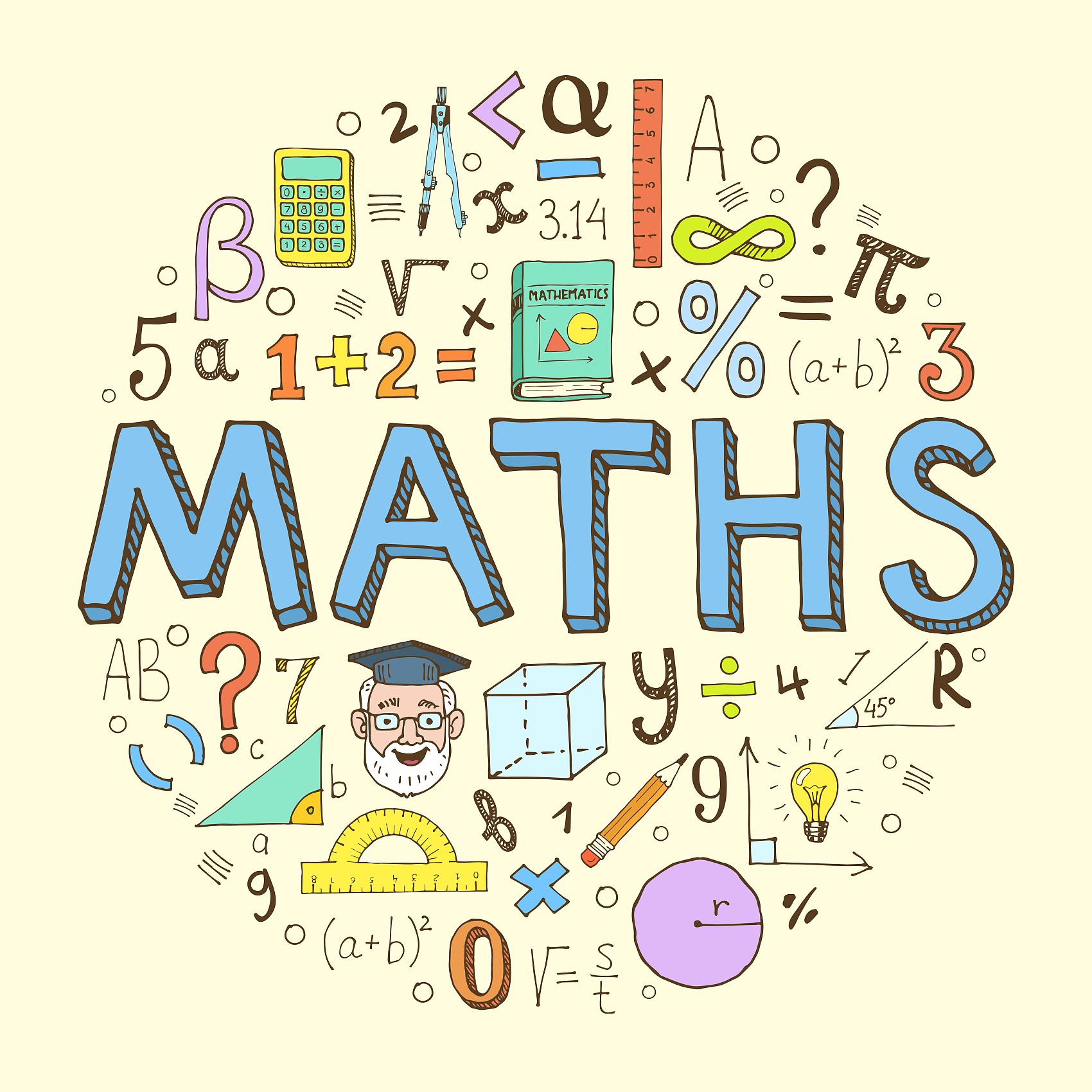 张家港市云盘小学      戴亚囡
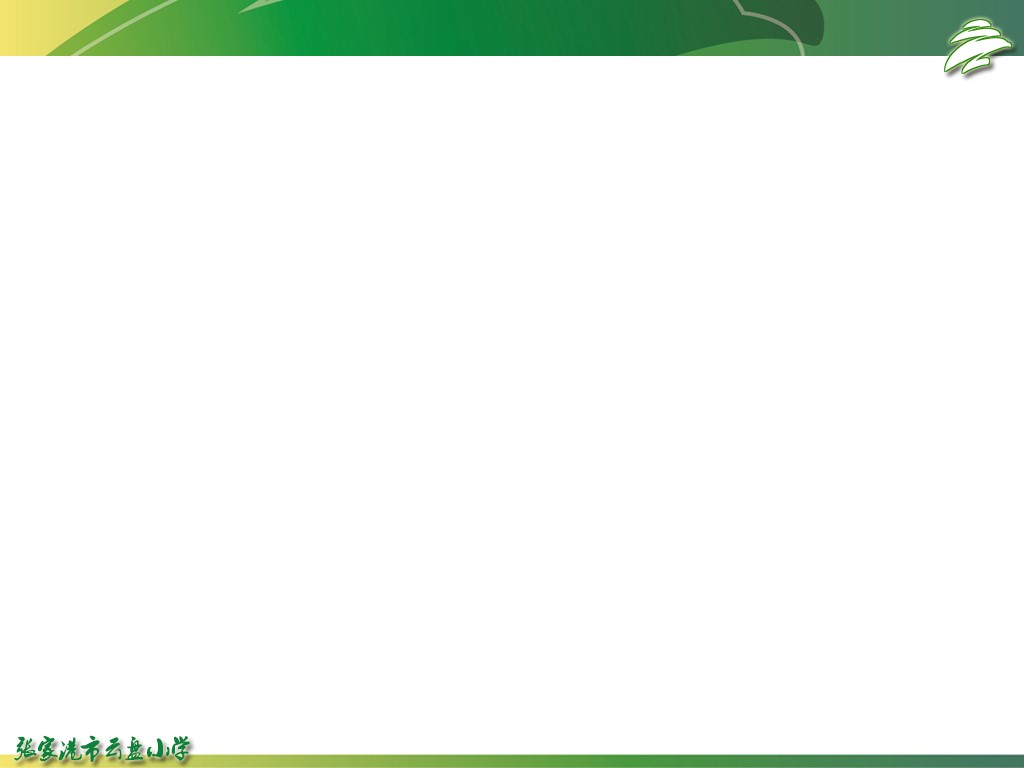 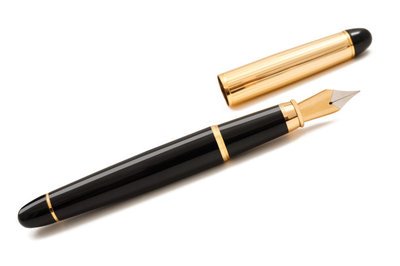 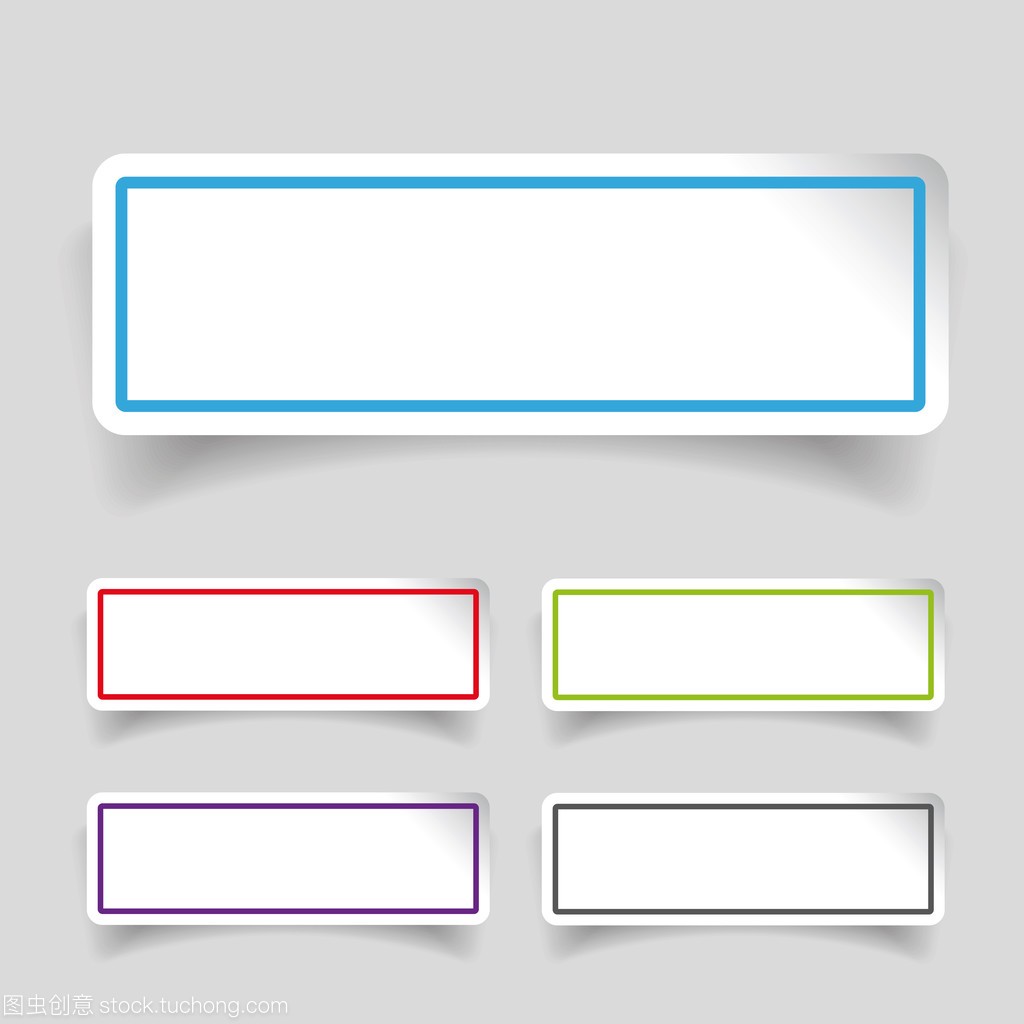 12元/支
准备先行
《常见的数量关系》备学单
1.请试着说说每个标价表示什么，把它写下来。
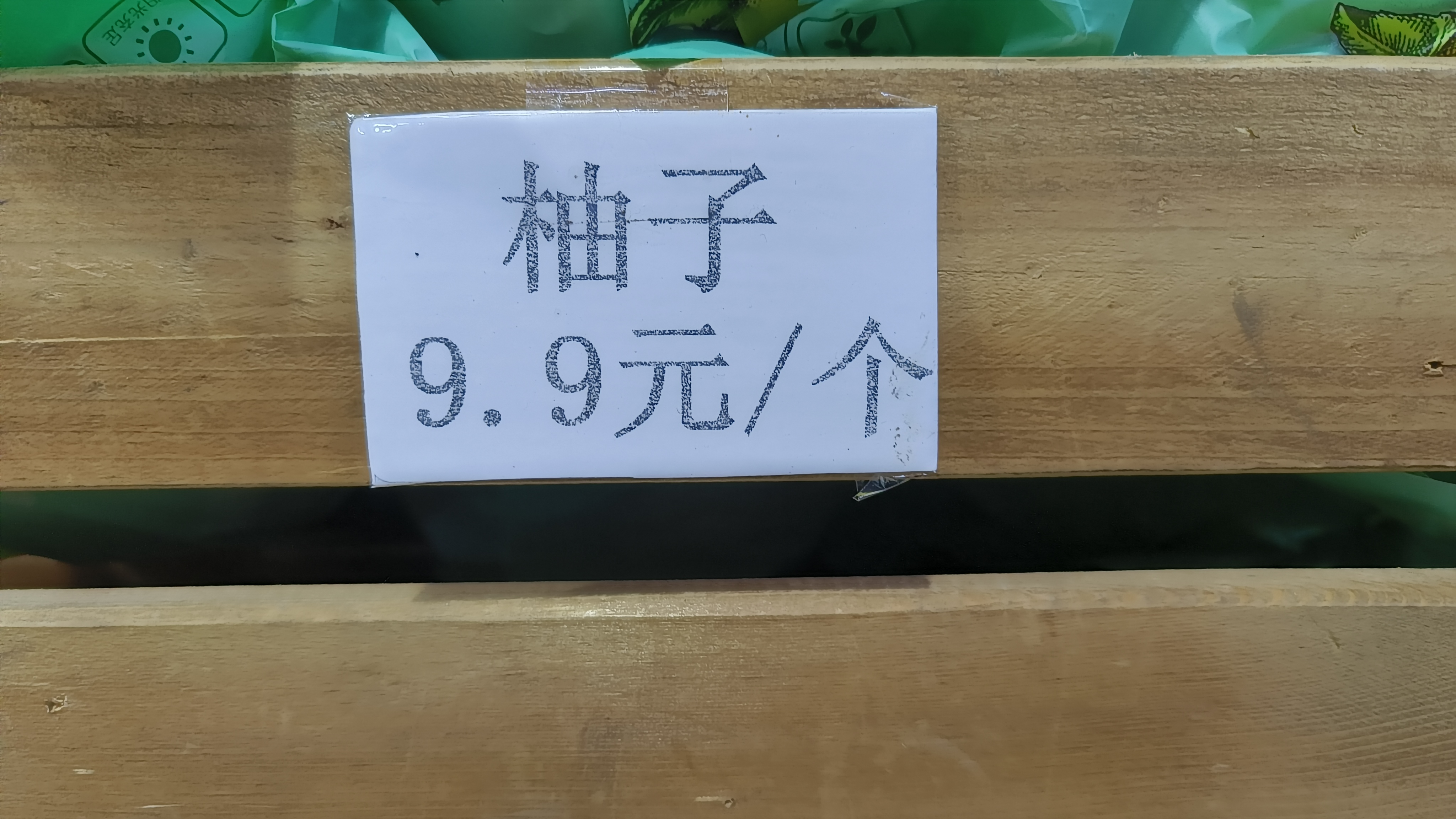 表示：
表示：
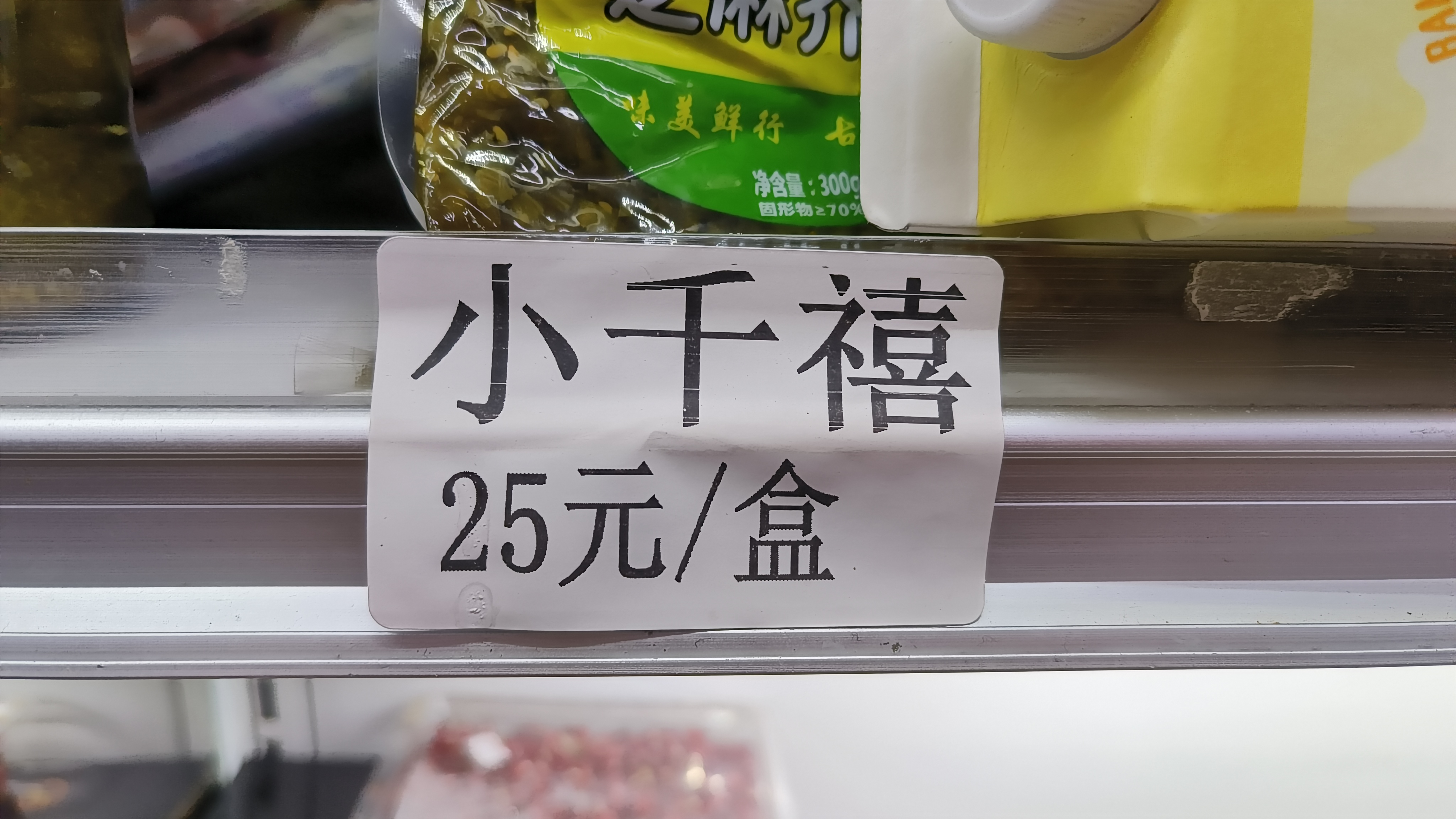 表示：
2.生活中除了物品的标价，你还见过类似的表达方式吗？请把它记录下来，再说说它的意思。
常见的数量关系
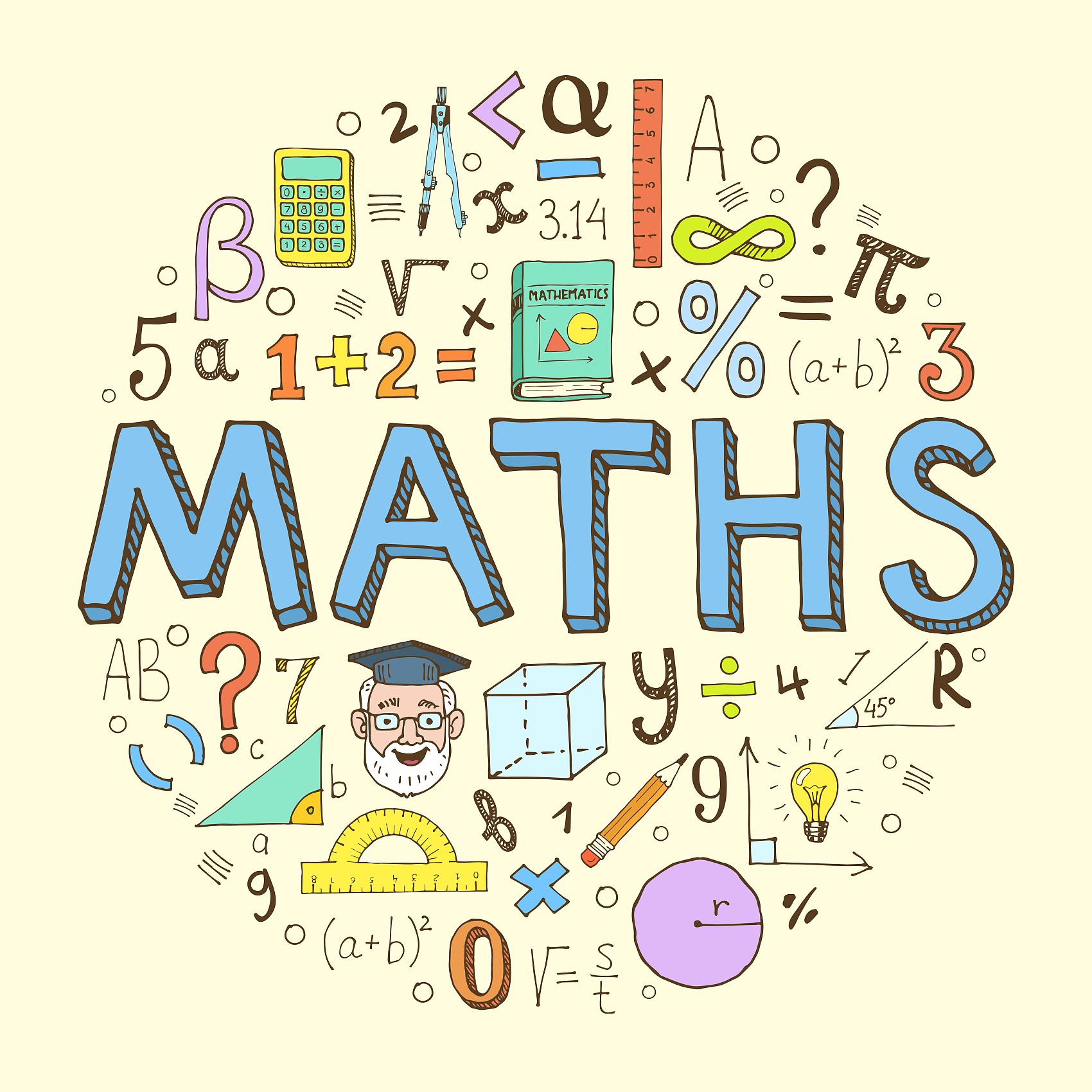 张家港市云盘小学      戴亚囡
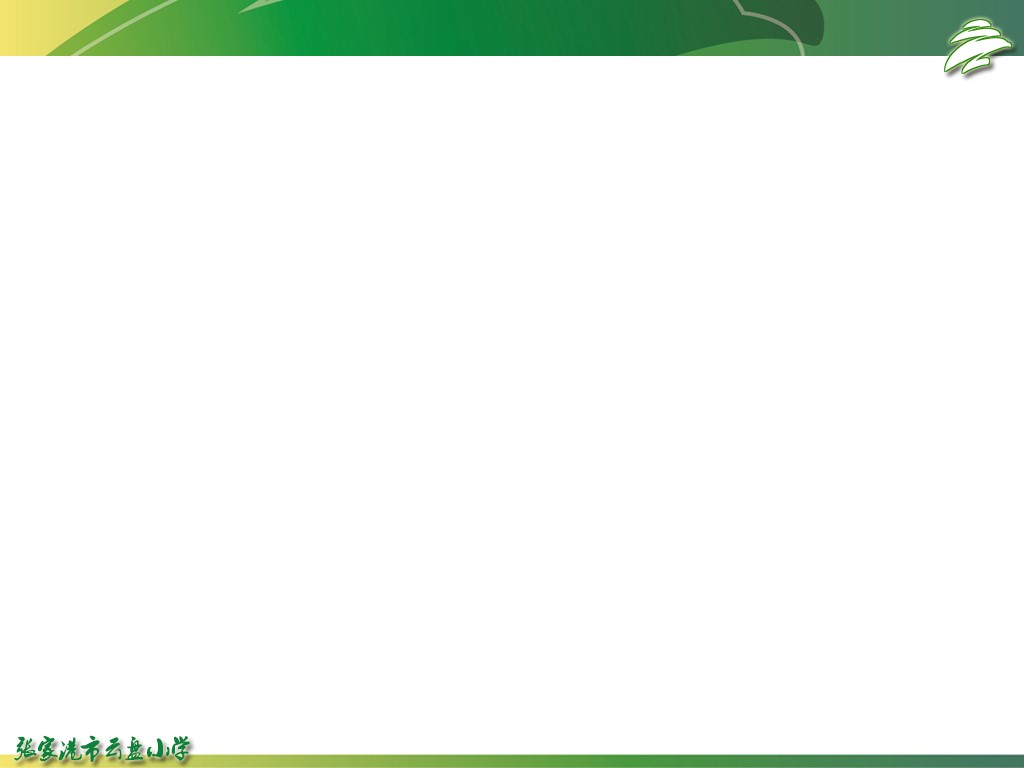 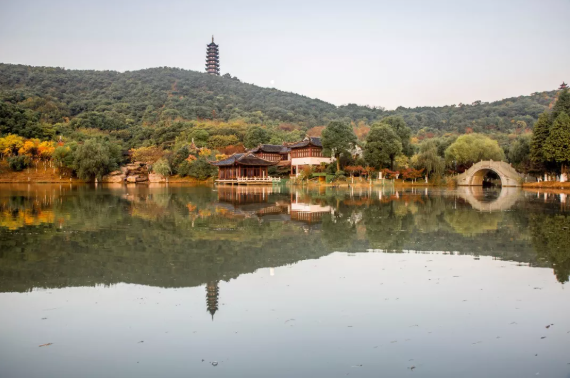 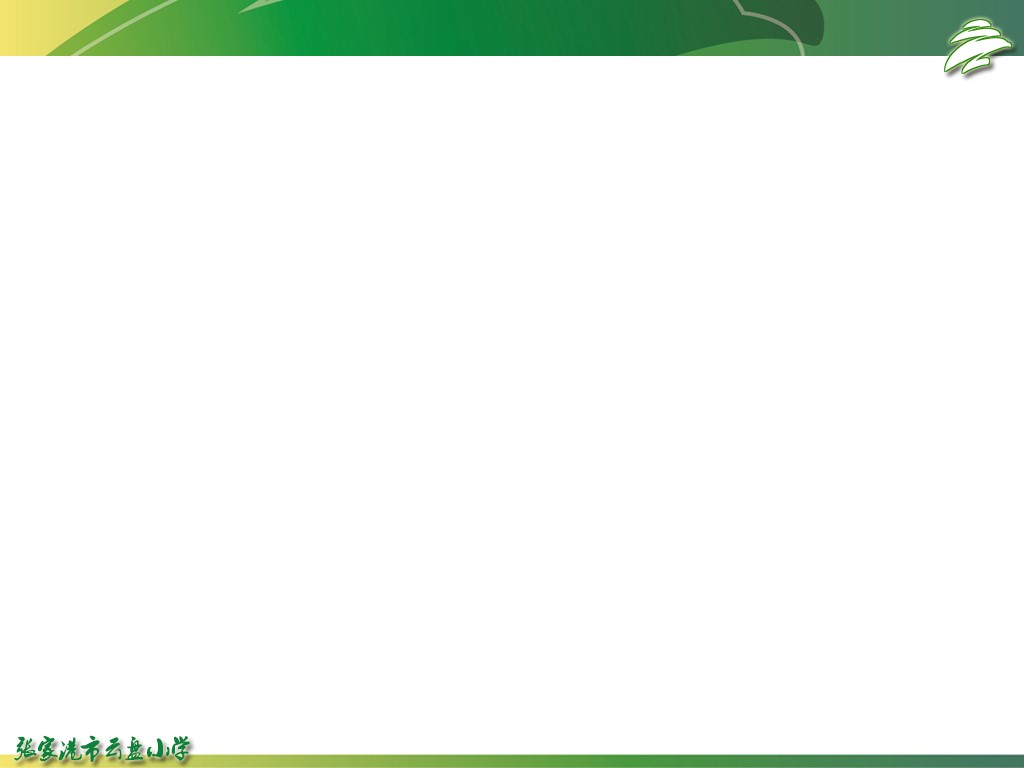 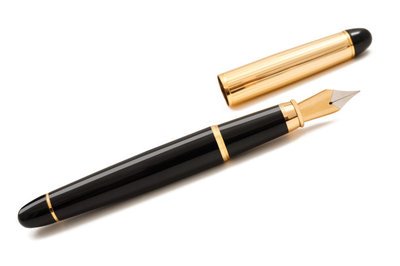 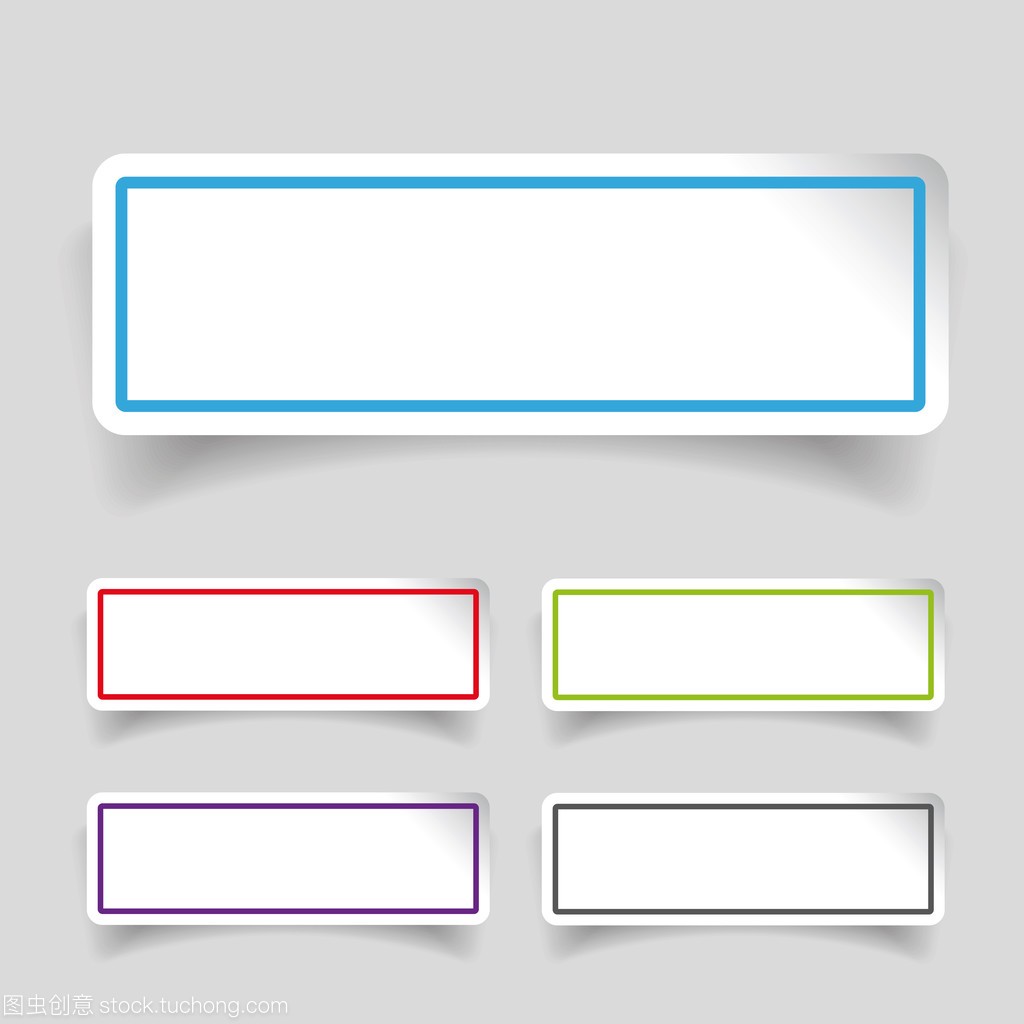 12元/支
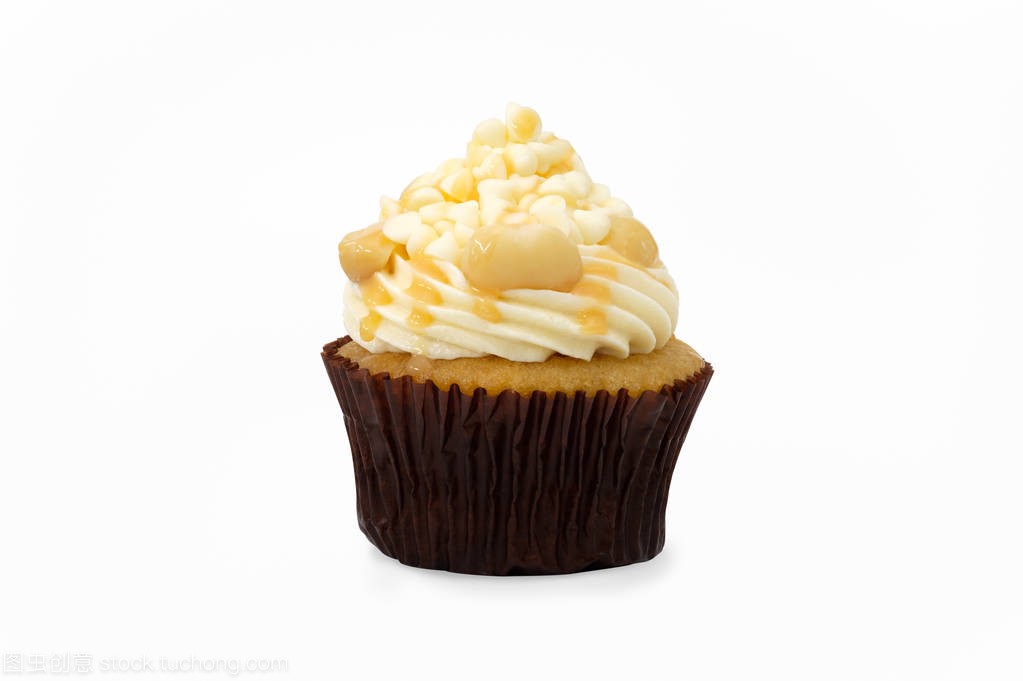 买6个纸杯蛋糕需要多少元？
8元/个
读作：八元每个
每个8元
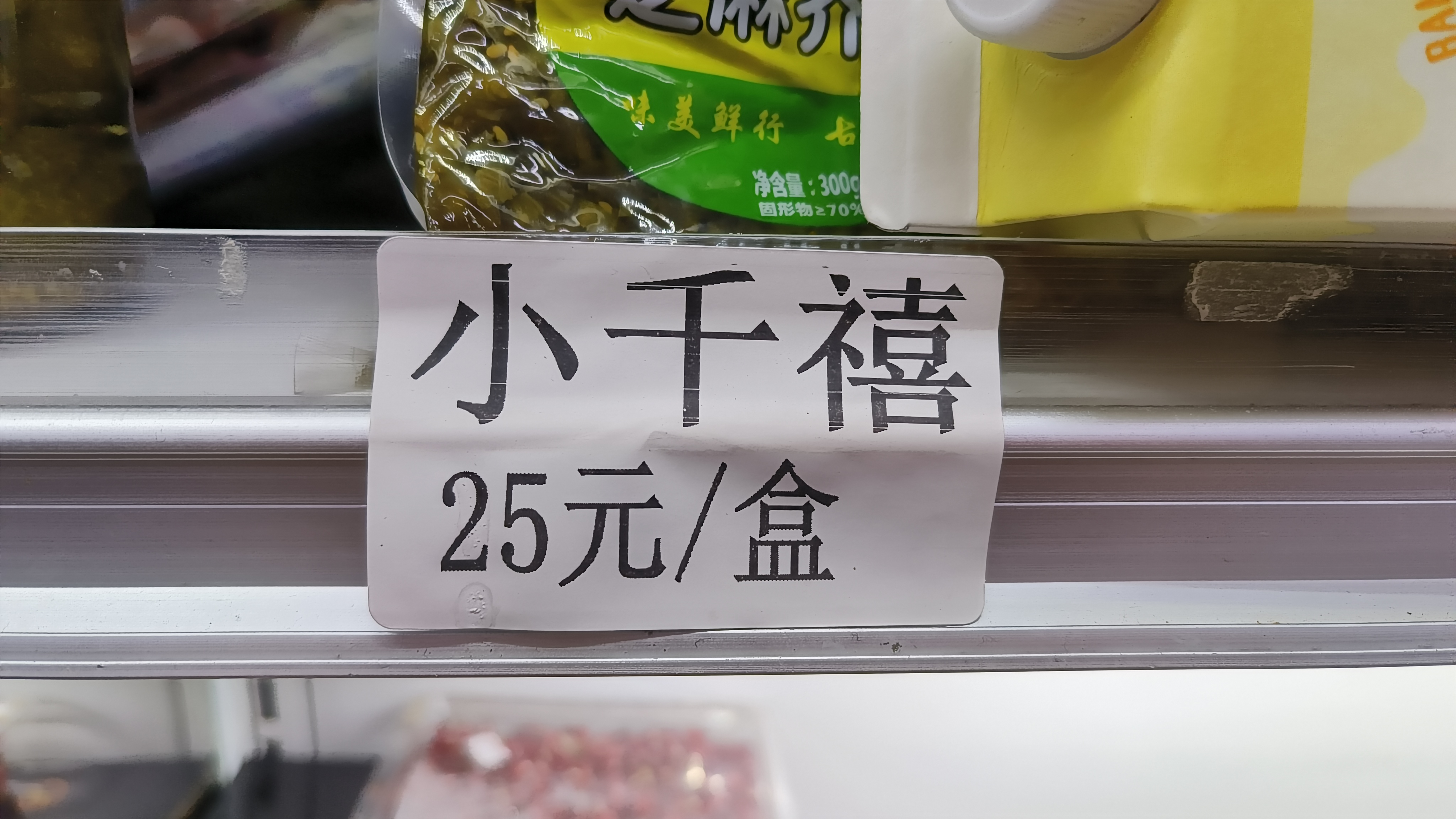 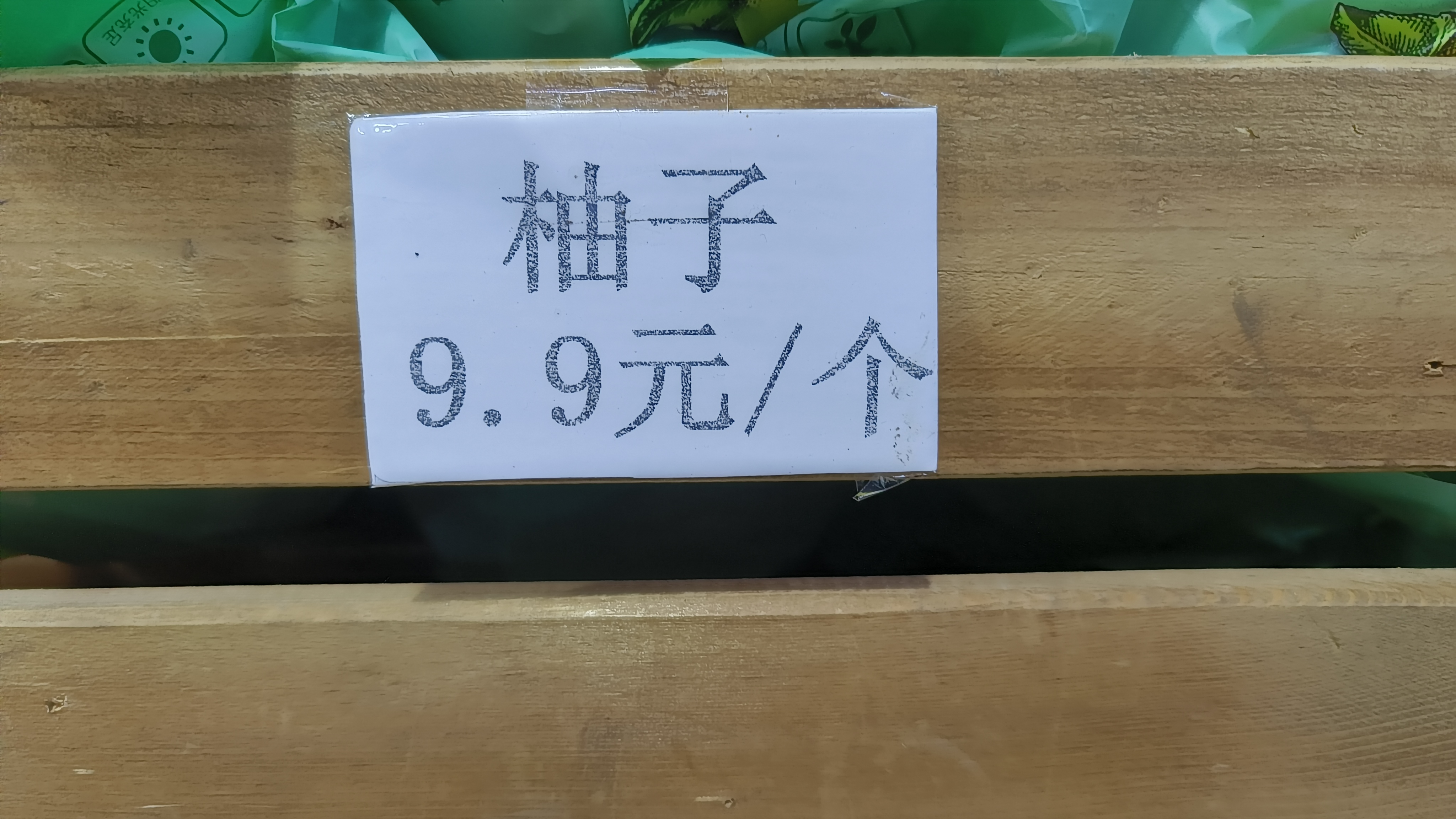 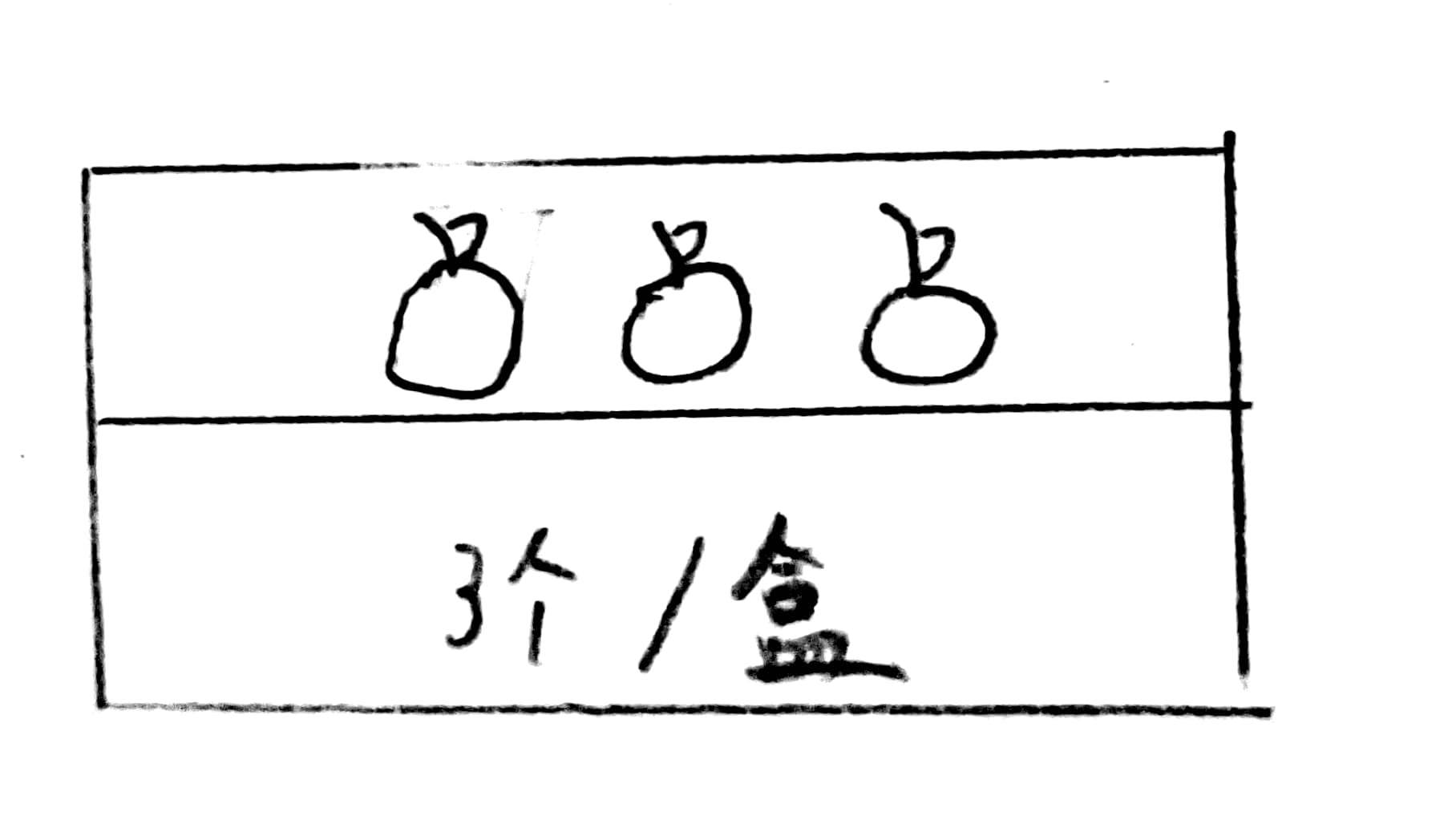 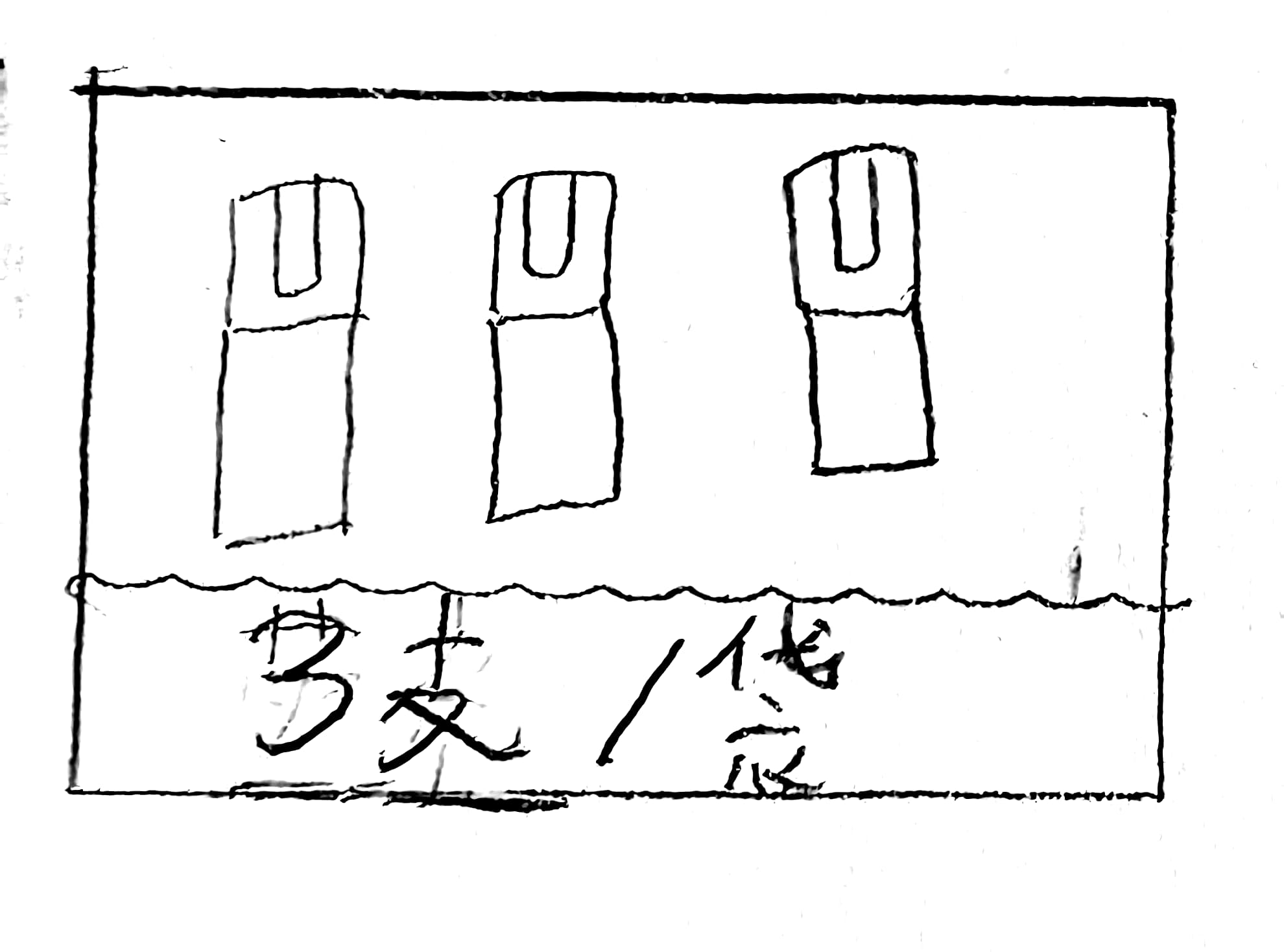 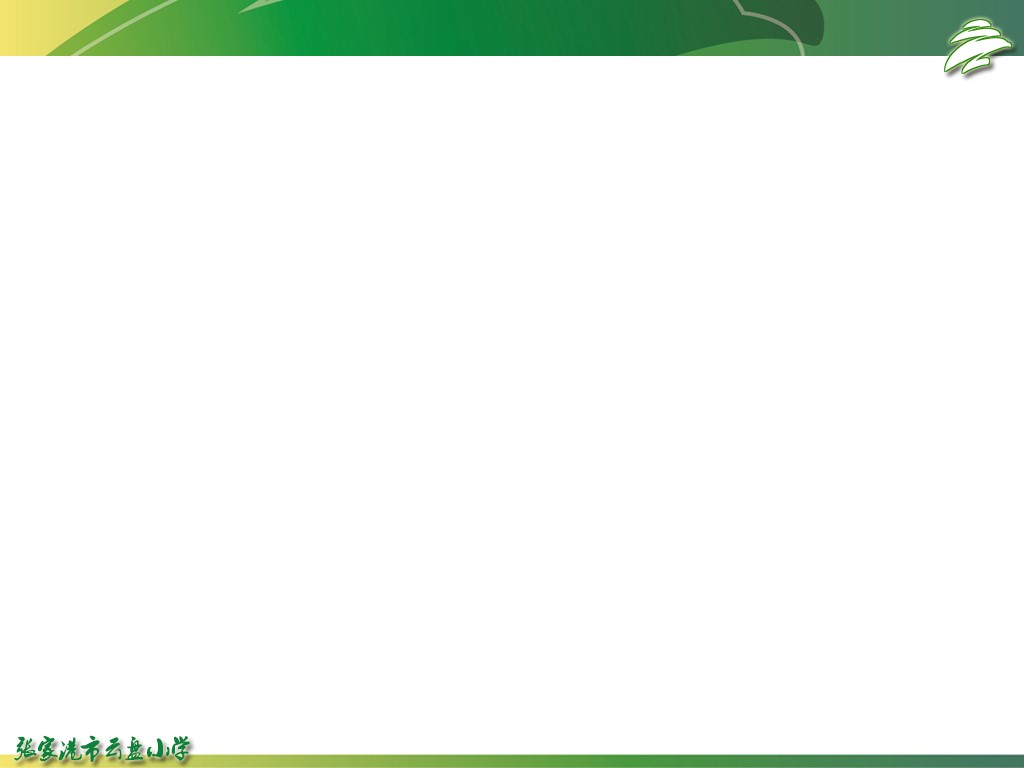 303km/h：
每小时行驶303千米。
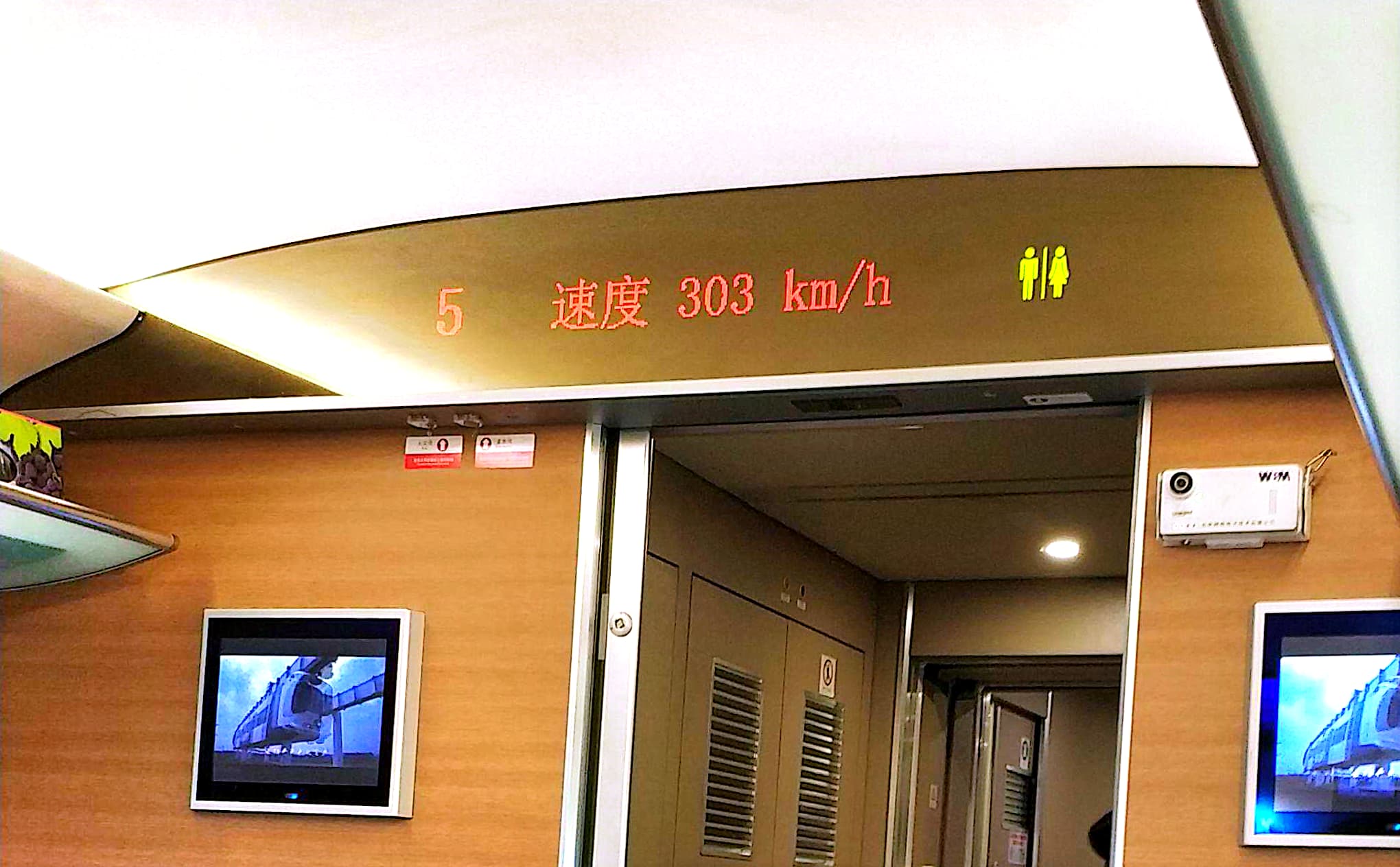 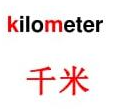 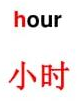 读作：千米每时
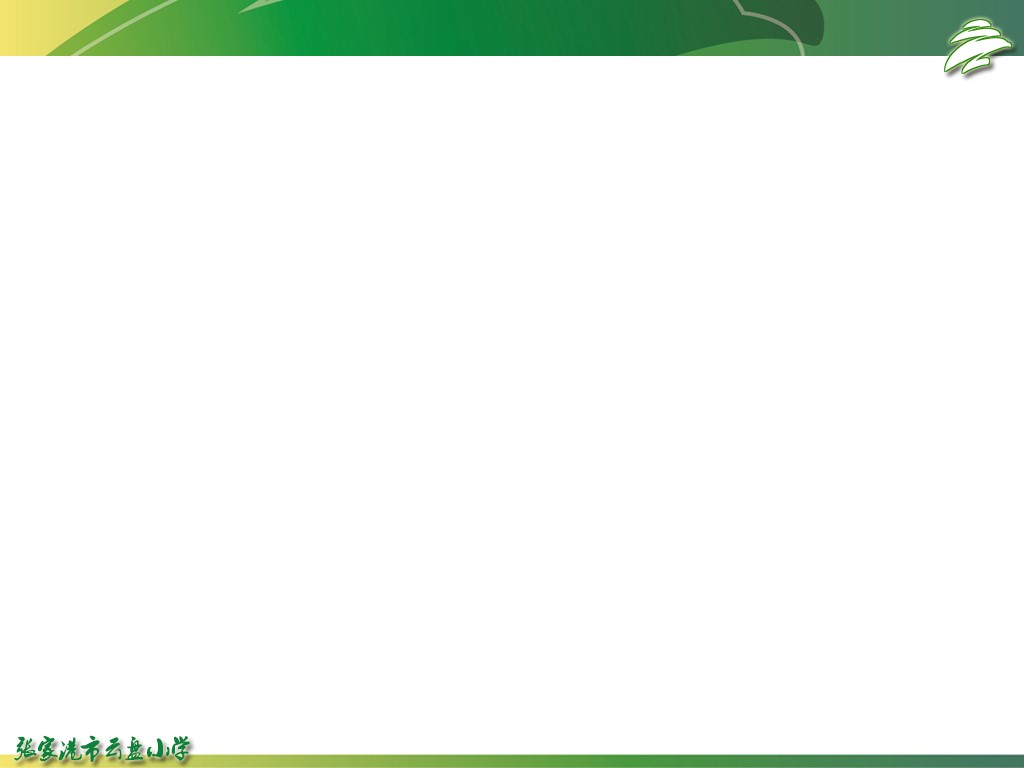 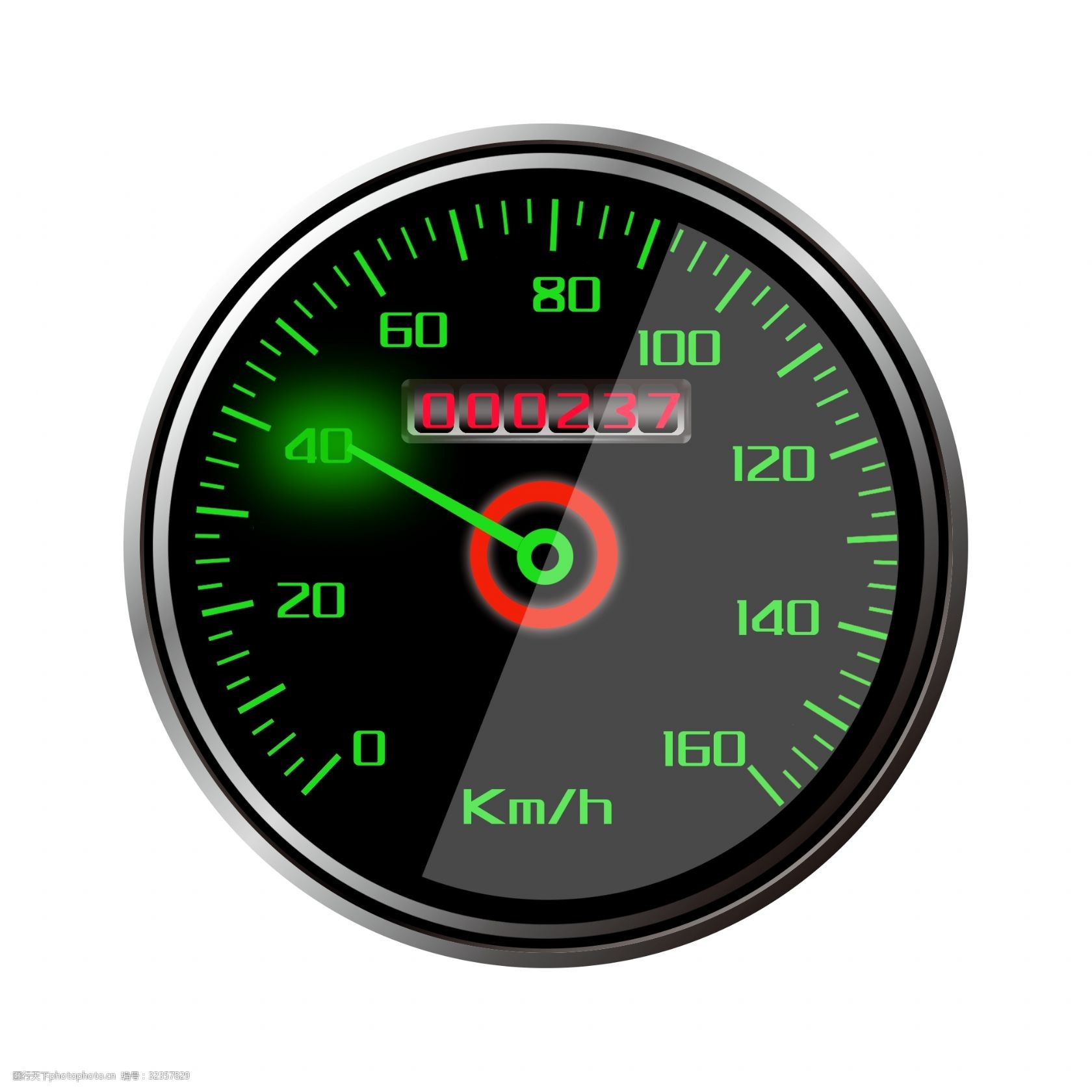 40km/h
1.汽车以40km/h的速度行驶4小时，能行驶多少千米？
40×4=160（千米）
？
路程
速度
×
时间
=
路程÷时间=速度
路程÷速度=时间
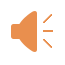 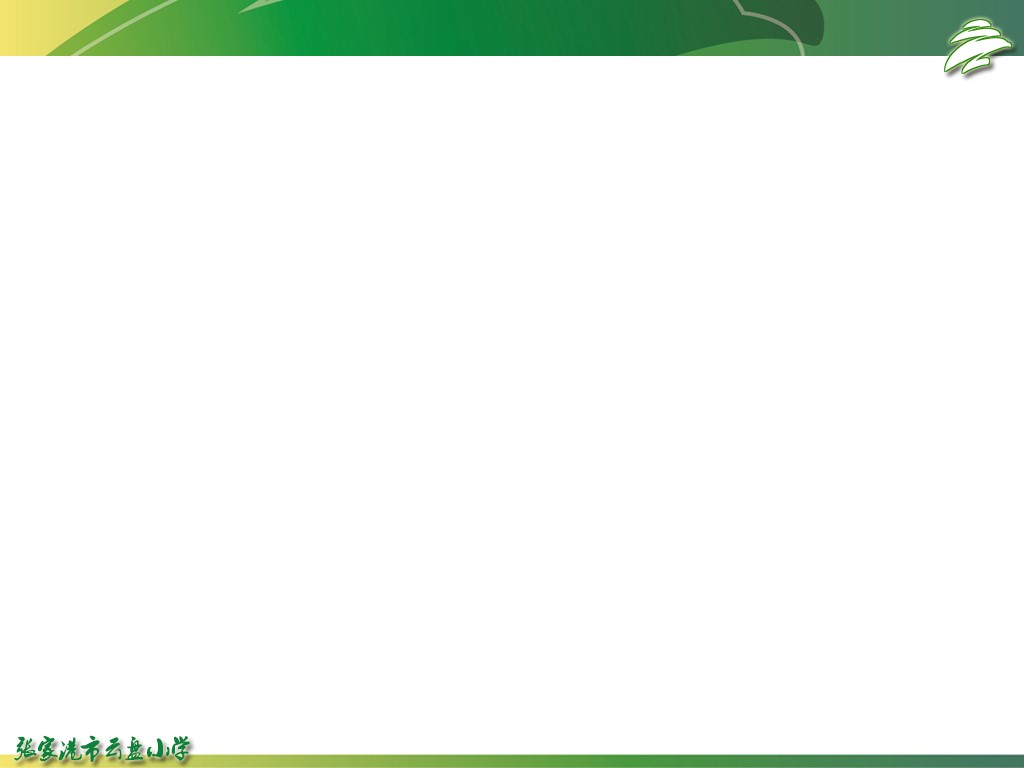 我还能想到的数量关系式有：
自主探究
结合实际问题，探究单价、数量和总价之间的关系。
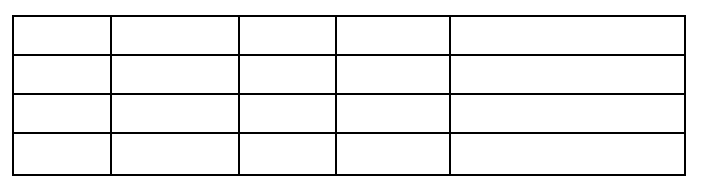 我发现的数量关系
总价
单价
数量
？
（   ）元
48
纸杯蛋糕
8元/个
6个
单价×数量=总价
总价÷数量=单价
总价÷单价=数量
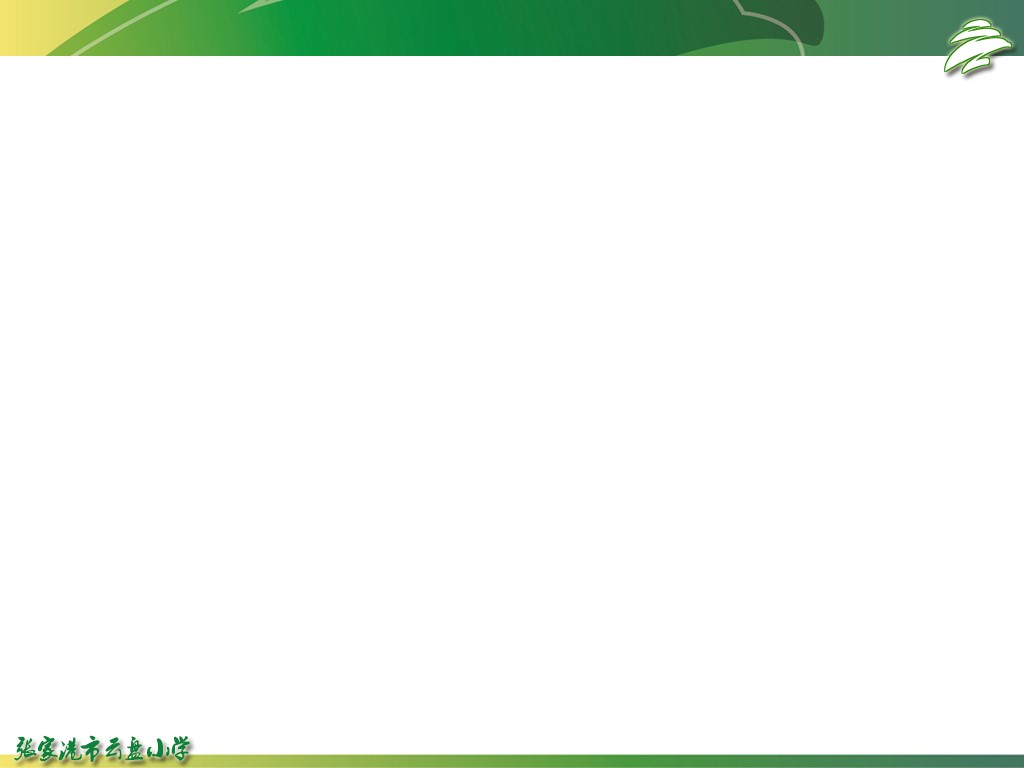 课堂延伸
小明从香山游玩回来，也画了一幅线段图，他根据图编了一道实际问题，你猜猜他编的是怎样的题？
每份数
总数
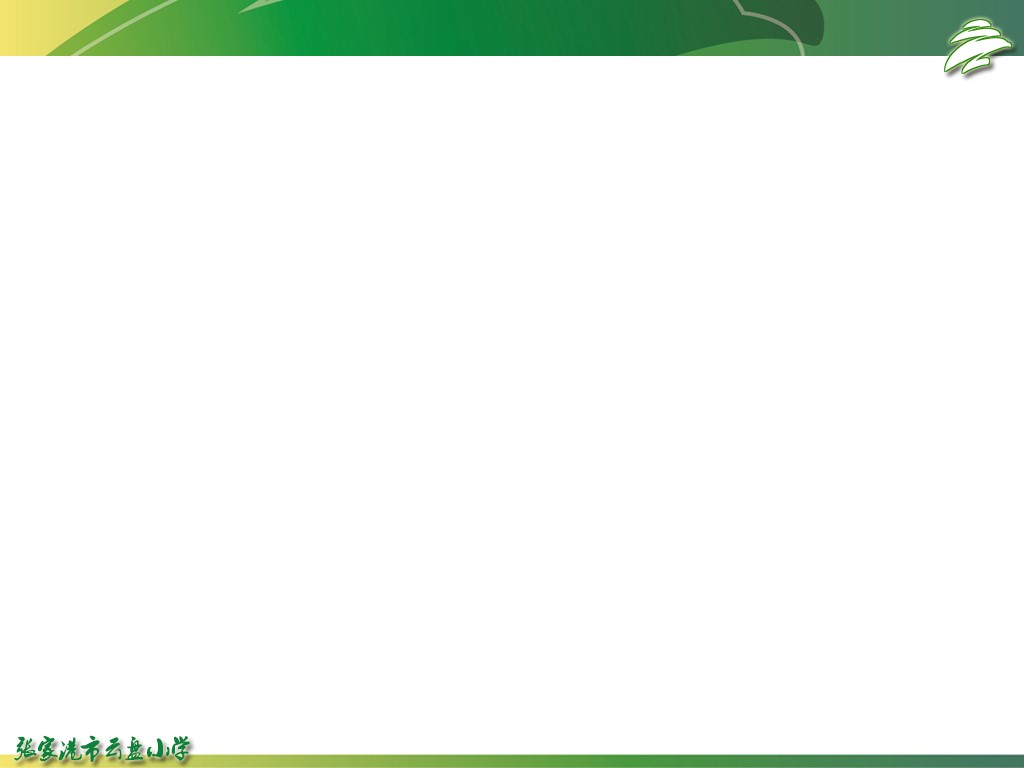 拓展练习
先想想数量关系，再填写表格。（共学单第3题）
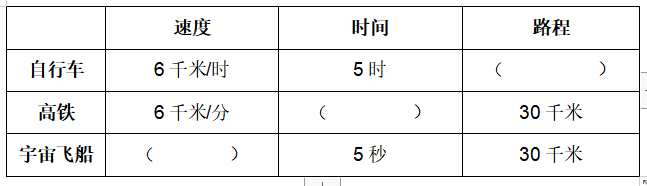 30千米
5分
6千米/秒
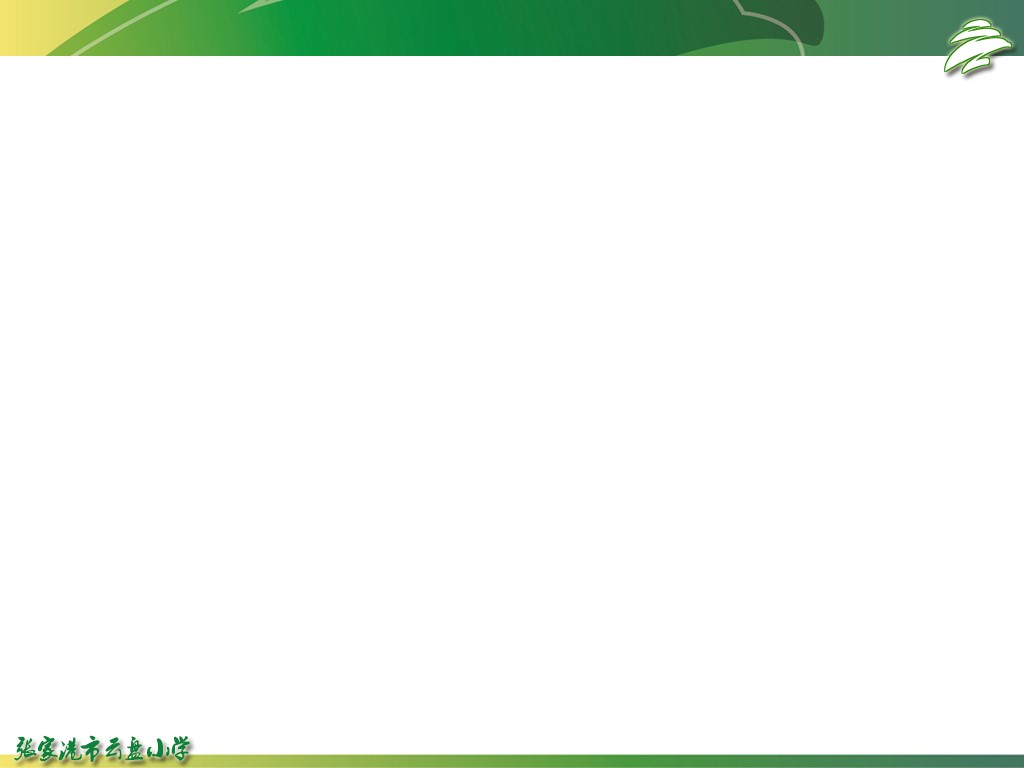 课后延学
生活中，你还听说过其他的数量关系吗？你能说清它背后藏着的道理吗？
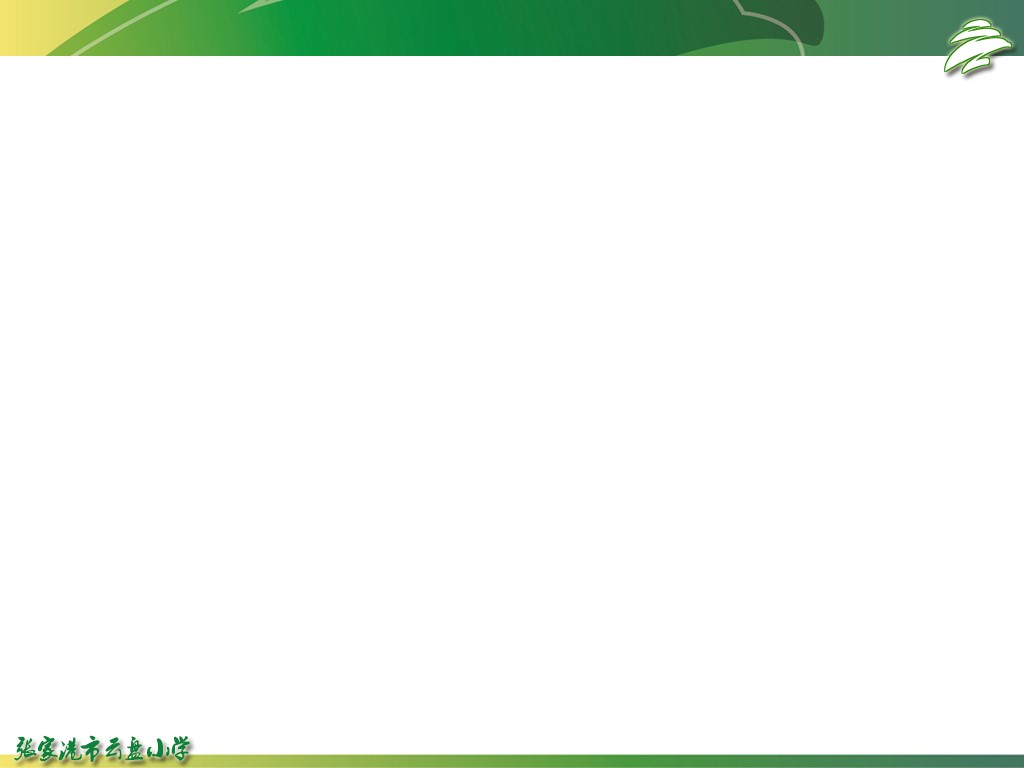 谢谢聆听！